Techniques avancées de conduite d’entretien
RÈGLES DE FONCTIONNEMENT PENDANT LA FORMATION
ENGAGEMENT
S’engager activement dans toutes les activités et discussions
RESPECT
Se respecter soi-même et respecter les autres. 
Etre attentif aux feedbacks des autres
COMMUNICATION POSITIVE
Ecouter les autres et éviter les jugements de valeurs. 
Participer et prendre la parole.
PROFESSIONNALISME
Avoir le souci d’efficacité et de résultat
Respecter le planning et les règles du travail en groupe.
APPRENTISSAGE
En restant ouvert pour apprendre les uns des autres 
En prenant en compte les besoins de chacun (e )
Dans un climat convivial
OBJECTIFS D’APPRENTISSAGE
Comprendre et appliquer différentes techniques du conseil de carrière
Identifier et Appliquer des stratégies pour engager les jeunes de façon constructive
Comprendre les spécificités du conseil pour les jeunes ayant des problèmes de santé mentale soupçonnés
[Speaker Notes: Présentez les objectifs d’apprentissage. 
1. Apply a range of counseling techniques with confidence2. Understand when to apply different techniques3. Identify and apply strategies for addressing frustrations and ways to constructively engage student and put them on a positive path4. Apply strategies to help youth identify values, strengths and weaknesses5. Apply tactics to deal with students with suspected mental health problems
Exploration of advanced coaching techniques and their appropriate applications]
ACTIVITE : SIMULATION
Préparer un jeu de rôle d’entretien individuel en petits groupe (2 à 3)
Simulation de l’entretien
Débrief et discussion
[Speaker Notes: But: Rappel des compétences relationnelles]
RAPPEL DES COMPÉTENCES RELATIONNELLES DE BASE
Écoute
Présence
Respect
Empathie de base
Authenticité
Spécificité
ÉCOUTE ACTIVE
Tout écouter : explicite et implicite
Lire le non-verbal et comprendre sa signification
Inciter, paraphraser, refléter les sentiments et faire silence
PRÉSENCE
RESPECT
Témoigner intérêt et bienveillance pour le jeune
 Tenir pour acquis sa bonne volonté
 Ne pas le juger
 Partir de ses attentes
 Maintenir sa propre compétence
EMPATHIE
Ressentir et comprendre l’expérience d’autrui dans son ensemble
Utiliser le sentiment ressenti pour aider l’autre à se comprendre et avancer
[Speaker Notes: Dans l’empathie, j’agis comme si j’étais l’autre; dans la sympathie, je suis l’autre
Perspicacité + savoir-faire + affirmation]
AUTHENTICITÉ
Congruence entre ce qui est ressenti et ce qui est démontré et communiqué
Expression de la spontanéité, avec tact
Conscience de ses forces et limites
Ouverture plus grande à l’autre
SPÉCIFICITÉ
Aider le jeune à explorer en termes concrets et précis
Orienter l’échange vers l’expression de sentiments et expériences spécifiques
Distinguer l’essentiel du superficiel
Permettre au jeune l’identification claire des ressources, limites et conditions du milieu
Être soi-même spécifique
[Speaker Notes: Utiliser judicieusement les questions]
COMPARATIF DES HABILETÉS RELATIONNELLES
ACTIVITE : ETUDE DE CAS
https ://www.youtube.com/watch ?v=K71v1bGF6L0
Observez l’échange et relevez les compétences relationnelles et techniques utilisées par la conseillère.
[Speaker Notes: Utiliser une grille: stratégie/ observation]
HABILETES RELATIONNELLES AVANCEES
Reflets
Questions ouvertes
Résumés
REFLETS EMPATHIQUES
Habileté du conseiller à comprendre l’essentiel des expériences, des comportements et des sentiments du jeune.
Le conseiller est guidé par la volonté de comprendre le mieux possible le jeune et de lui communiquer.
Les reflets sont centrés sur les points clés soulevés par le jeune.
Les reflets aident le conseiller à communiquer sa compréhension de la réalité du jeune en vérifiant l’exactitude de cette compréhension.
LE REFLET
Comment formuler une réponse empathique à l’aide du reflet :
Vous vous sentez ……(nom de l’émotion exprimée par le jeune)
parce que ….. (expériences et comportements à l’origine du sentiment)
REFLET- COMMUNICATION EMPATHIQUE
Utiliser le reflet tout au long de la relation d’aide
 Répondre de manière sélective aux messages essentiels du jeune
 Répondre au contexte, pas uniquement aux mots
 Progresser dans la relation d’aide
 Rectifier une mauvaise compréhension
 Réduire les écarts culturels
QUESTION OUVERTE
Permet à la personne d’explorer et de décrire son expérience pluridimensionnelle.
Permet de clarifier, préciser, illustrer, développer, etc.
Optimale lorsqu’elle s’accompagne d’un reflet empathique
EXEMPLE – REFLET/QUESTION OUVERTE
Mohammed :
« Je ne suis pas certain d’être prêt à chercher un emploi. Si jamais j’échoue, je vais me retrouver à la case départ. Et ça, ça serait l’enfer. »
Conseiller :
« Je remarque que tu te sens craintif parce que la recherche d’un emploi pourrait autant être un moyen d’avancer, qu’un risque de vivre un échec. »
Mohammed :
« Oui, c’est ça, un échec. J’aurais échoué, encore une fois. Ce serait trop dur à vivre »
Conseiller :
« Qu’est-ce que tu crains de revivre au juste ? »
QUESTION OUVERTE- POURQUOI
QUESTION OUVERTE – QUAND
LE RÉSUMÉ
Combinaison de reflets empathiques utilisée pour aider le jeune à mieux comprendre son expérience, pour relancer la discussion, pour explorer davantage, pour l’aider à se situer (et le conseiller également) au regard du travail réalisé.
Facilite la clarification d’un problème et le développement de nouvelles perceptions.
Permet une perspective plus étendue.
LE RÉSUMÉ – QUAND ?
Au début d’une rencontre, pour relancer un thème non achevé.
À la fin d’une rencontre pour vérifier ce que l’on retient de part et d’autre.
À tout moment d’une rencontre :
pour éviter la dispersion et l’éparpillement ;
pour aider la personne à dégager des apprentissages ;
pour relancer une personne qui n’a plus rien à dire ;
dans le doute, pour éviter de faire fausse piste trop longtemps.
LE RÉSUMÉ – COMMENT ?
Dégager un thème central
Dégager les principaux éléments
Compléter par une demande de validation auprès du jeune
Il est aussi possible de demander d’abord à l’autre de résumer pour compléter ensuite.
ACTIVITE : SIMULATION
Préparer un jeu de rôle d’entretien avec un jeune difficile
Simulation de l’entretien
Débrief et discussion
HABILETES RELATIONNELLES AVANCÉES
Immédiateté
Ouverture de soi / auto-dévoilement
Confrontation
IMMÉDIATETÉ
Consiste à discuter sur le champ de ce qui se passe entre le conseiller et le jeune en toute honnêteté et ouverture
S’occuper du niveau de communication et clarifier des désaccords
Revoir la dynamique et les points de vue dans une optique différente
Une façon de confronter : prendre conscience de ce qui se passe
[Speaker Notes: Attention : ce n’est pas le jeune qui est en cause]
IMMÉDIATETÉ – EXEMPLES
« J’essaie de te donner de la rétroaction sur ton curriculum vitae, mais j’ai l’impression que tu n’es pas vraiment prêt à écouter ce que j’ai à te dire. Je me demande si notre désaccord de ce matin ne vient pas jeter une ombre au tableau. »
« C’est finement observé, mais la façon dont tu l’as dit me met très mal à l’aise. »
AUTO-DÉVOILEMENT – OUVERTURE DE SOI
Dévoiler quelque chose à son sujet peut être utile
Démontrer la profondeur dans la relation
Former des liens de confiance et d’acceptation
Moyen de projeter de l’empathie et une image authentique
[Speaker Notes: Attention : ne pas en abuser et être ajusté]
AUTO-DÉVOILEMENT - EXEMPLE
« Je comprends parfaitement tes sentiments, parce que moi aussi, quand j’avais affaire à ce genre de personnes, ça me rendait très nerveuse. Mais, dès que j’ai compris qu’elles étaient aussi inquiètes que moi, les choses ont commencé à aller mieux. »
« C’est une question qui m’a toujours inquiété moi aussi. Mais, quand j’ai vu à quel point c’était important, j’ai décidé de m’accommoder de cette inquiétude et de continuer mon chemin»
CONFRONTATION – REMISE EN QUESTION
Consiste à exhorter le jeune à recommencer et à continuer en cas de blocages
Aider le jeune à prendre conscience de la réalité et à tirer parti de cette analyse à l’avenir
Inviter le jeune à confronter les manières de penser et d’agir qui lui occasionnent des difficultés et l’empêchent de reconnaître ses ressources et d’en tirer parti
Aider le jeune à reconnaître les pensées et les comportements négatifs et à les remplacer par des pensées et des comportements réalistes
[Speaker Notes: Les blocages : ce qui empêche le jeune d’avancer]
CONFRONTATION – COMMENT
Amorcer par un énoncé précis et empathique, puis parler du comportement et pour finir inviter la personne à répondre et à dialoguer avec vous.
Efficace lorsque le climat de confiance est établi
Exige du tact
[Speaker Notes: Il y a toujours une bonne raison à l’origine du comportement en cause et c’est ce comportement et non pas l’individu qui est en cause.]
CONFRONTATION – EXEMPLE
« Tu es très drôle, Karim, et j’apprécie tes plaisanteries. Cela me fait du bien de rire. Cependant, nous devons nous mettre au travail et il faut cesser de rigoler sans cela on ne va jamais s’en sortir. Alors qu’est-ce que tu en dis, on attaque les choses sérieuses ? »
CONFRONTATION – EXEMPLE
ACTIVITE : ETUDE DE CAS
https ://www.youtube.com/watch ?v=K71v1bGF6L0
On reprend la vidéo précédente, Observez l’échange et relevez les compétences relationnelles et techniques avancées utilisées par la conseillère.
[Speaker Notes: Utiliser une grille: stratégie/ observation]
Stratégies d’intervention dans le cadre du conseil de carrière
[Speaker Notes: Présentation du guide et explication des rubriques]
ACTIVITE
Guide des stratégies d’intervention
Choisissez une stratégie qui pourrait être utile avec un jeune que vous avez en ce moment.
À tour de rôle, présentez la stratégie au groupe et expliquez pourquoi vous l’avez choisie.
[Speaker Notes: Suggestions: 23-60-91]
Conseiller les jeunes ayant des problèmes de santé mentale soupçonnés
DÉFINITION DU TROUBLE MENTAL
Affection cliniquement significative qui se caractérise par le changement du mode de pensée, de l’humeur (affects), du comportement associé à une détresse psychique ou à une altération des fonctions mentales
(Organisation mondiale de la santé, 2001)
UNE PROBLÉMATIQUE DE SANTÉ MENTALE
Désigne des signes et des symptômes caractérisés par :
des altérations de la pensée
de l’humeur
du comportement
entraînant un état de détresse ou de souffrance
et un dysfonctionnement important
PLUSIEURS TYPES DE PROBLÉMATIQUE DE SANTÉ MENTALE
Généralement départagées en deux grands groupes soit :
Les problématiques de nature transitoire (épuisement professionnel, dépression situationnelle, anxiété, etc.) ;
Les troubles graves (dépression majeure, schizophrénie, trouble bipolaire, trouble de personnalité limite, etc.).
PRINCIPES GUIDANT L’INTERVENTION
Adaptation : l’intervention se doit de tenir compte de la problématique de la personne en identifiant les points d’appui et les obstacles à la démarche
Individualisation : une connaissance générale de la psychopathologie de la personne n’est pas suffisante pour mettre en place le cadre de l’intervention
Relationnel : une psychopathologie a une influence sur les relations de la personne
UTILITÉ DE LA CONNAISSANCE EN SANTÉ MENTALE À LA PRATIQUE DU CONSEILLER
Troubles de personnalité :
Identifications de difficultés potentielles dans les milieux de travail
Impacts dans la relation avec le jeune
Problèmes psychosociaux et environnementaux :
Nécessité pour avoir une vision d’ensemble de la situation de la personne
Identification des cibles d’intervention à court terme (référence si nécessaire)
Il est plus important de connaître la personne qui souffre d’une maladie que de connaître la maladie dont elle souffre. 

Hippocrate, vers 400 av. J.C.
QUESTIONS?
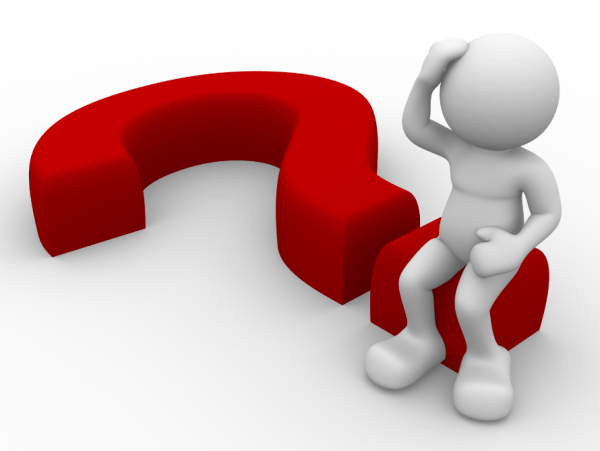 [Speaker Notes: Demandez s'il y a des questions.]
MERCI !